Dobar dan.

Danas su na redu vijčana i klipno-redna crpka.
Prepišite i precrtajte u bilježnice.

Hvala i pozdrav.
Vijčana crpka
Dva rotirajuća vretena od kojih je
jedno pogonsko, a drugo slobodno,
zatvaraju s kućištem tlačni prostor, 
bez promjene volumena od usisne 
prema tlačnoj strani.
2
Usisna strana
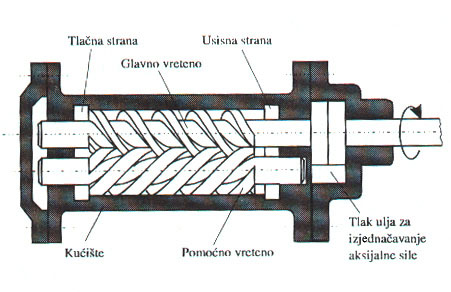 Tlačna strana
Glavno vreteno
Tlak ulja za 
izjednačavanje 
aksijalne sile
3
Kućište
Pomoćno vreteno
[Speaker Notes: Di smo 30.9.2020. srijeda]
Aksijalna sila potiskivanja stvara tlak koji djeluje po površini. 
Za veće protoke ugrađuje se 
3 do 5 vretena. 

Radni tlakovi su do 25 MPa.
4
Klipno-redna crpka
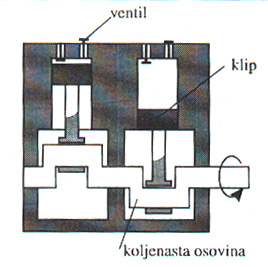 5
Klipovi su postavljeni u jednom
redu uzduž koljenaste osovine.
 
Razvodni mehanizam čine usisni
 i tlačni ventili. 

Radni tlakovi su do 70 MPa.
6